Кінематограф незалежноїУкраїни
Підготувала учениця 2 курсу природничого класу Ніжинського ліцею ніжинської міської ради при НДУ ім. М. Гоголя Савченко Анна
Богда́н Сильве́стрович Сту́пка
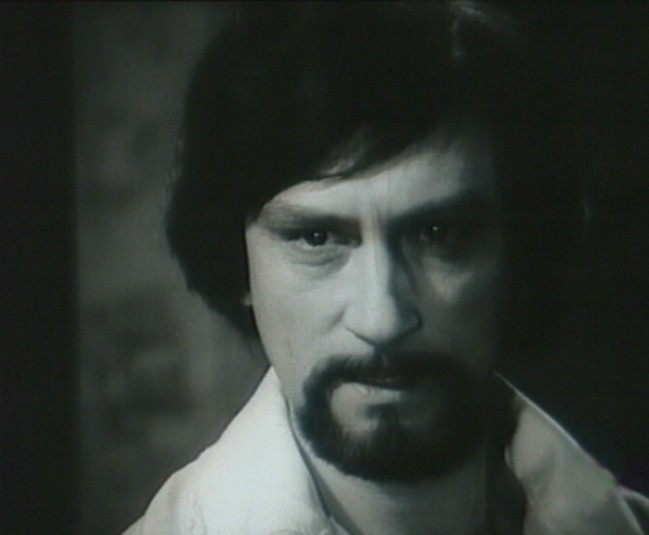 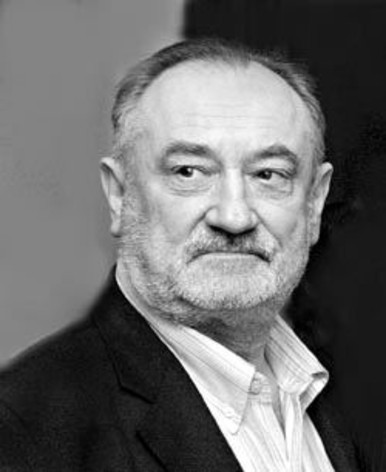 Кіра Георгіївна Муратова
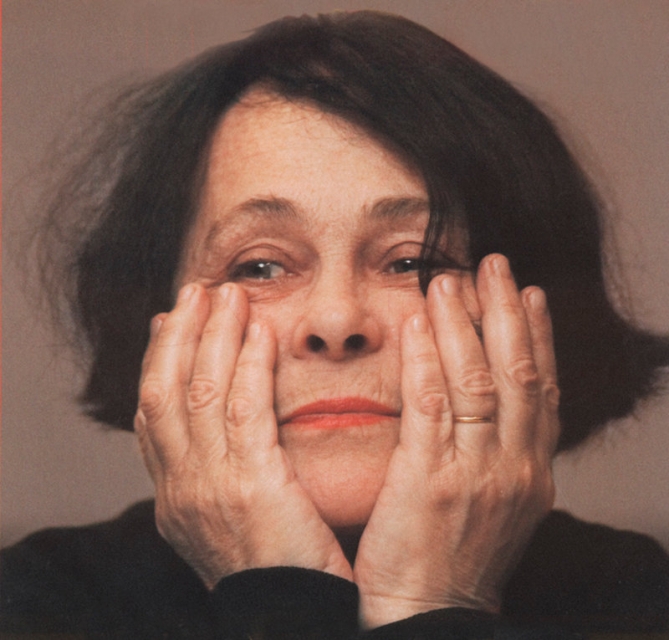 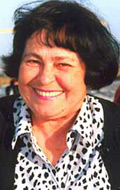 Ольга В'ячеславівна Сумська
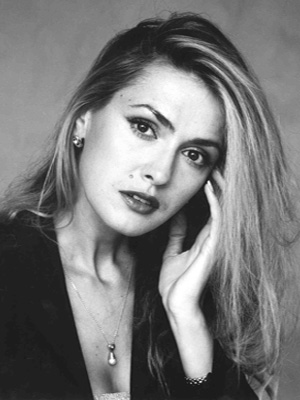 "Енеїда", 1991
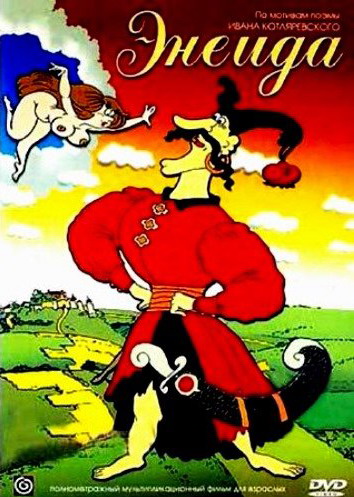 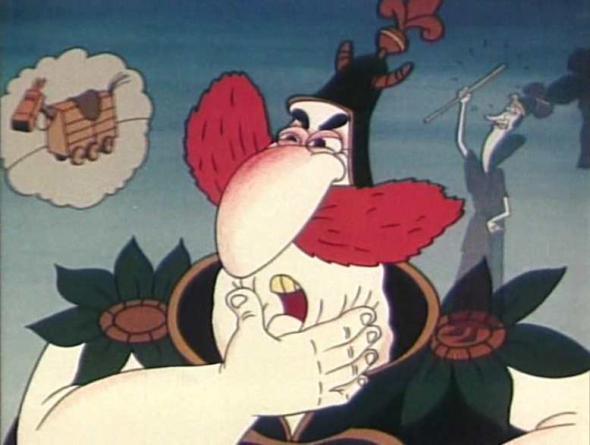 «Роксолана», 1996–2003
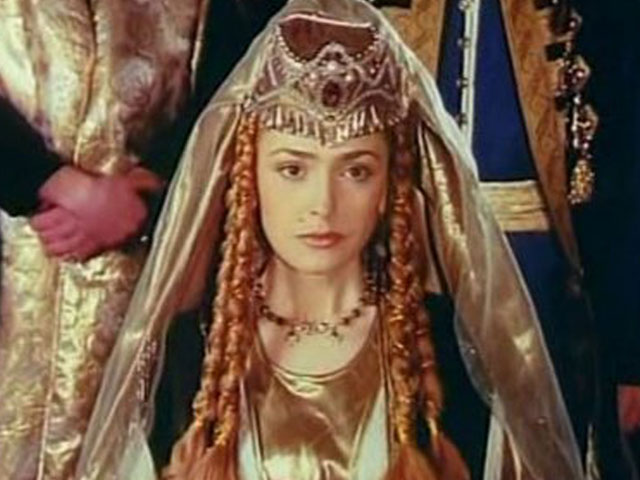 "Йшов трамвай №9", 2003
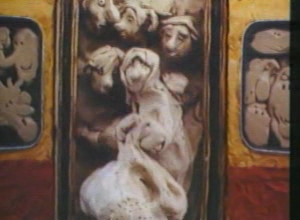 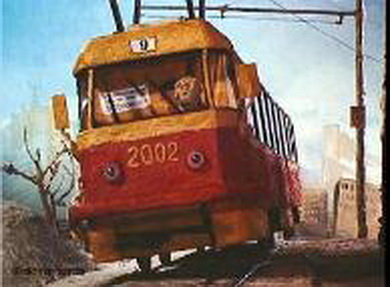 "Щастя моє", 2010
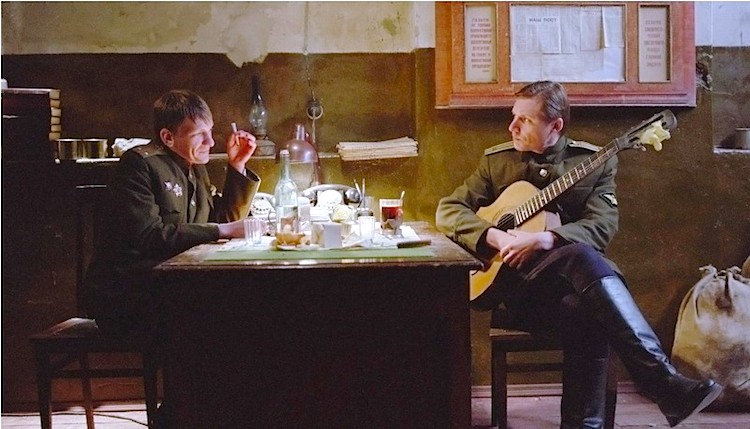 "Настроювач", 2004
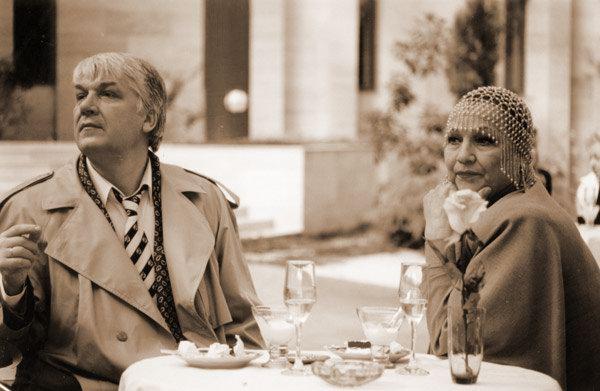 "Подорожні", 2005
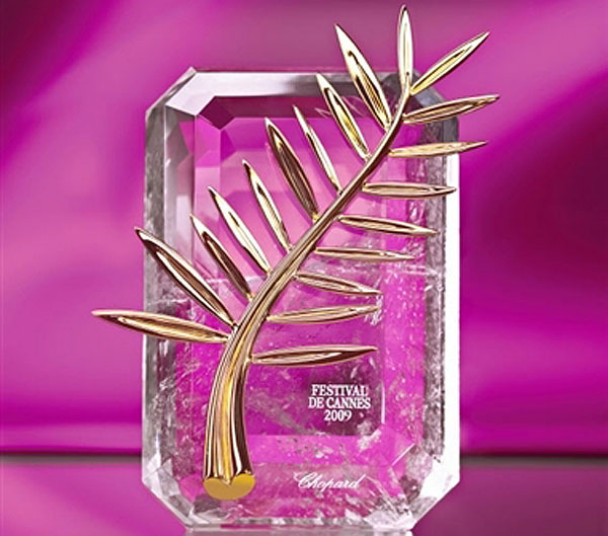 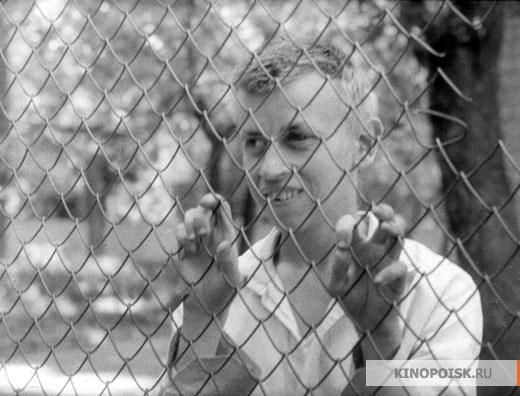 «Помаранчеве небо» 2006,  «Прорвемось!» 2006,  «Оранжлав» 2006
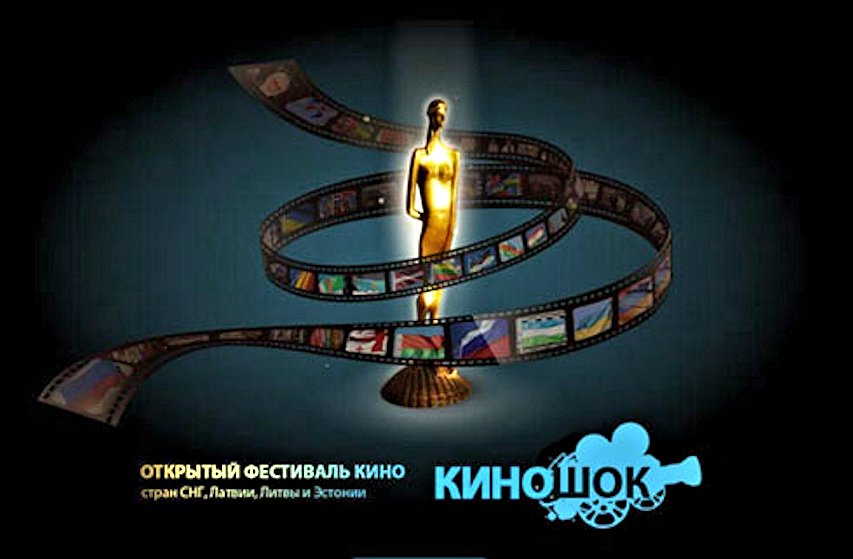 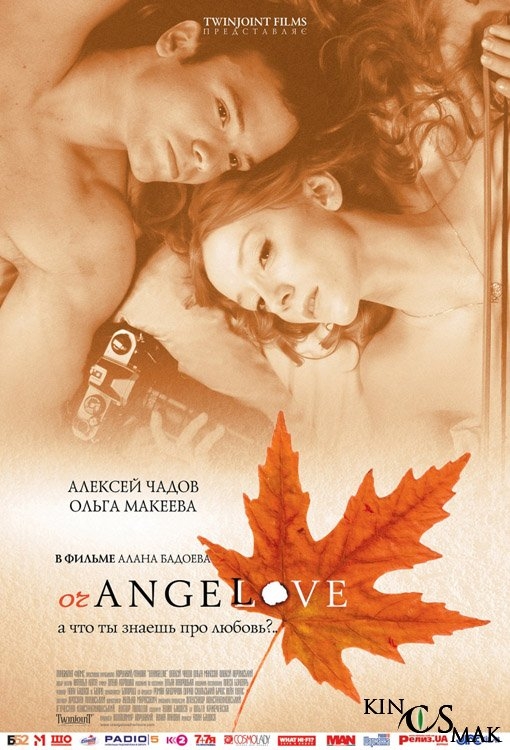 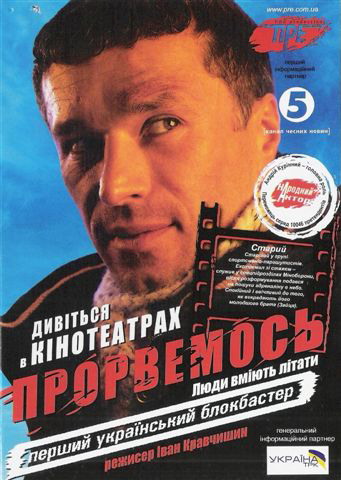 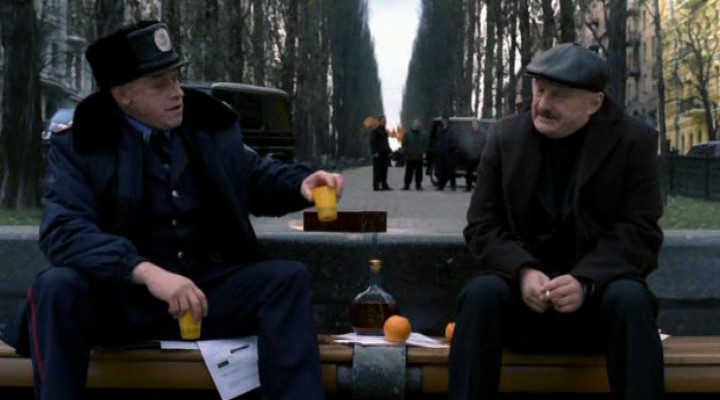 Кінофестивалі:
Київський міжнародний кінофестиваль Молодість
Міжнародний фестиваль короткометражних фільмів Wiz-Art
Київський кінофестиваль
Одеський міжнародний кінофестиваль
Міжнародний Інтернет-Фестиваль Незалежного Кіна SpaceLiberty
Джерела:
http://uk.wikipedia.org/wiki/%D0%A0%D0%BE%D0%BA%D1%81%D0%BE%D0%BB%D0%B0%D0%BD%D0%B0#.D0.A3_.D0.BA.D1.96.D0.BD.D0.BE
http://afisha.tochka.net/ua/14223-luchshie-ukrainskie-filmy-desyatka-znakovykh-lent-nezavisimoy-ukrainy/
http://uk.wikipedia.org/wiki/%D0%A1%D1%83%D0%BC%D1%81%D1%8C%D0%BA%D0%B0_%D0%9E%D0%BB%D1%8C%D0%B3%D0%B0_%D0%92'%D1%8F%D1%87%D0%B5%D1%81%D0%BB%D0%B0%D0%B2%D1%96%D0%B2%D0%BD%D0%B0
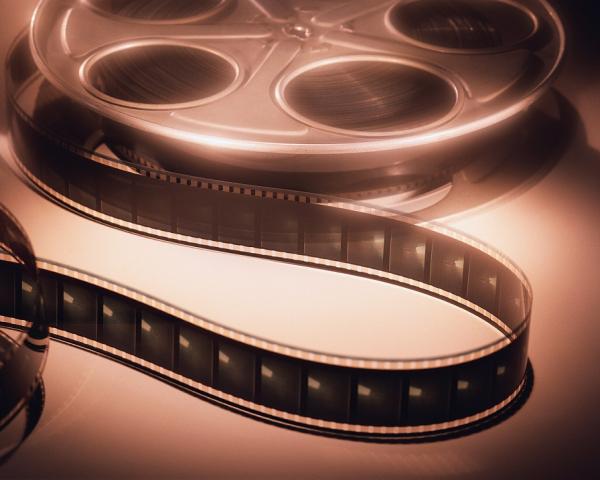 Дякую за увагу